جامعة صلاح الدين- أربيل                                                                                                     
كلية التربية البدنية وعلوم الرياضة
الدراسات العليا –الدبلوم العالي
                                             


المحاضرة الرابعة
مادة علم التدريب الرياضي



أ.م.د.قهار علي أحمد
2023
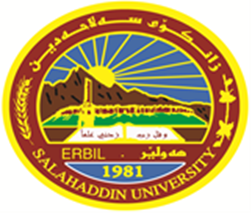 الحمل الزائد
		هو زيادة الجهد البدنى والعصبى زيادة كبيرة عن ما يستطيع اللاعب تحمله مما يؤدى الى هبوط مستواه البدنى والخططى والمهارى .
		يرى كل من Richard و Christopher & Robert انه عبارة عن عمليات من التدريب المفرط التي تقود إلى متلازمة الحمل الزائد والتي يمكن ان تعرف على انها حالة من التعب لفترة طويلة تحدث نتيجة التدريب الشاق والمنافسة من دون راحة كافية
أعـــراضــــــــــــــــــــــه
ثانياً/ اعراض وظيفية جسمية :
1-الارق وفقد الشهية
2-اعاقة فى وظائف المعدة والامعاء
3-الاحساس بالدوار الدائم
4-زيادة القابلية للاصابة بالامراض
5- نقص السعة الحيوية
6- طول فترة استعادة النبض لحالتة الطبيعة (استعادة الشفاء )
أولًا/ اعراض نفسية :
1- انخفاض مستوى الدافعية والروح الرياضية
2-عدم تقبل اللاعب لتعليمات المدرب
3- ارتفاع درجة الاستثارة والتوتر لدى اللاعب
4-زيادة الميل للشجار والمشاحنة
5-ضعف الرابطة بين المدرب واللاعب وزملائه
6-ضعف الواقعية وهبوط الحماس
7-عدم الاستقرار الداخلى والاحساس بالضيق
ثالثاً/ اعراض مرتبطة بمستوى قدرة اللاعب : وتنقسم الى.....
(ج)- بالنسبة للاداء الخططى :
1-الخوف من المنافسة
2-سوء التصرف فى المواقف المختلفة
3- ضعف الصفات الارادية
(ب)- بالنسبة للمهارات الحركية
1- هبوط فى درجة الاداء (ظهور اخطاء غير متوقعة )
2-هبوط فى توقيت المهارات الحركية
3- ضعف القدرة على التركيز والتمييز
(أ)- بالنسبة للحالة البدنية :
1-هبوط فى القدرة على التحمل
2- المطالبة بزيادة فترات الراحة
3-هبوط فى مستوى القوة
4-انخفاض فى معدل السرعة
5-ضعف القدرة على الاستجابة السريعة
الوقاية والعلاج من الحمل الزائد
1-الوقاية:
	        ان الوقاية هي افضل انواع العلاج ، وتقع على المعنيين بالعملية التدريبية المسؤولية الأكبر في تحقيق هذا الهدف من خلال استخدام كافة الاجراءات التي من شأنها ان تبعد الرياضي عن الاصابة بالحمل الزائد من حيث التخطيط الدقيق والسليم للحمل التدريبي و الاهتمام بالتغذية المناسبة و اجراء الفحوصات الطبية الدورية و التخفيف قدر المستطاع من الضغوط النفسية الناتجة عن المحيط الاجتماعي والجو الأسري ونمط الحياة اليومية للرياضي وذلك من خلال الاتصال المباشر بين المدرب والرياضي والعمل على تقوية هذه الصلات الاجتماعية ومد جسور الثقة بينهما ، وعلى المدرب الاهتمام بالعلاج الطبيعي مثل استخدام التدليك وحمامات الساونا وتمارين الاسترخاء لانها تسرع من استعادة الشفاء وتزيل أو تخفف من الضغوط البدنية والنفسية التي يتعرض لها الرياضي من جراء التدريب والمنافسة ، وبذلك نؤمن للرياضي الوقاية اللازمة من الإصابة بالحمل الزائد ونمكنه من بلوغ اقصى انجازاته الرياضية ، هذا في ما يتعلق بالجانب الوقائي .
2-العلاج
        اما اذا تعرض الرياضي لظاهرة الحمل الزائد فان ذلك يستوجب المعالجة ، وبهذا الصدد يشيرMackinnon إلى ان فترة استعادة الشفاء من الحمل الزائد تتطلب أسابيع أو اشهر لاكتساب الراحة ، أما Arijal فيؤكد على أن المعالجة الأفضل هي الراحة وتجنب الانشطة لمدة اسبوعين وبعدها يستطيع الرياضي المصاب أن يبدأ بالتدريب الخفيف ، ويجب ان يتم التقدم بالتدريب بشكل بطيء جدا مع الاهتمام بالتغذية الكافية لانها تسرع من استعادة الشفاء . اما Jurgen فيرى انه يجب على الرياضي المصاب ان يمارس التدريب الهوائي لمدة (30) دقيقة فقط . أما Sharky فينصح بالراحة المناسبة ، إلى الراحة في السرير بالنسبة للحالات المتقدمة من الحمل الزائد . في حين يرى (Richard )ان استخدام استراتيجية الراحة والاسترخاء مع التمرين الخفيف جدا والمنظم يكون الوسيلة الأفضل لعلاج الحمل الزائد.